Äetsän koulun järjestyssäännöt
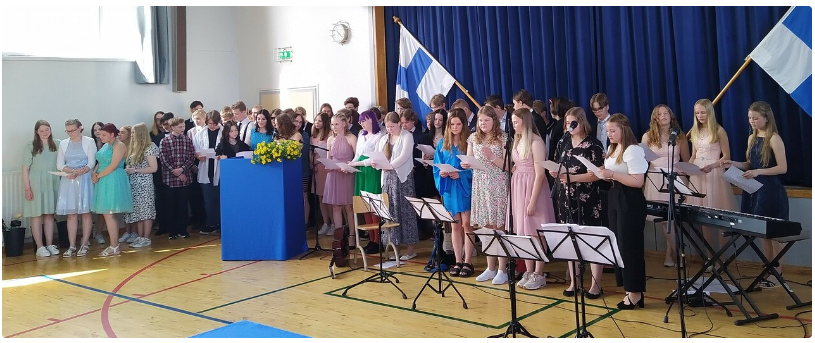 10.8.2022 alkaen
Tarkoitus ja soveltaminen
Edistää 
- koulun sisäistä järjestystä
- opiskelun esteetöntä sujumista
- kouluyhteisön turvallisuutta ja viihtyisyyttä

Järjestyssäännöt ovat voimassa kouluaikana, koulualueella sekä koulun järjestämässä toiminnassa, joka voi tapahtua oppituntien ja koulualueen ulkopuolella
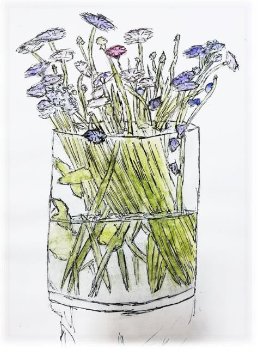 Äetsän koulun arvot
turvallisuus
itsetuntemus
toisten huomioiminen
vastuuntuntoisuus
työn arvostaminen
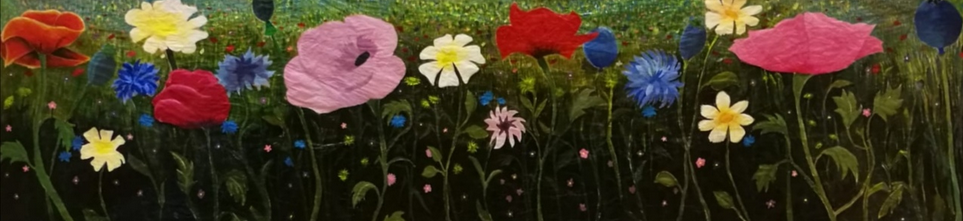 Tiedonhallintaa
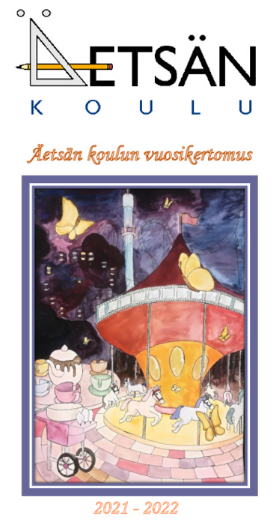 - viikkoinfo: keskusradiosta ja info-tv:stä
Pedanet
Wilma 
- huoltaja ilmoittaa poissaolosta luokanohjaajalle
- kysy henkilökunnalta
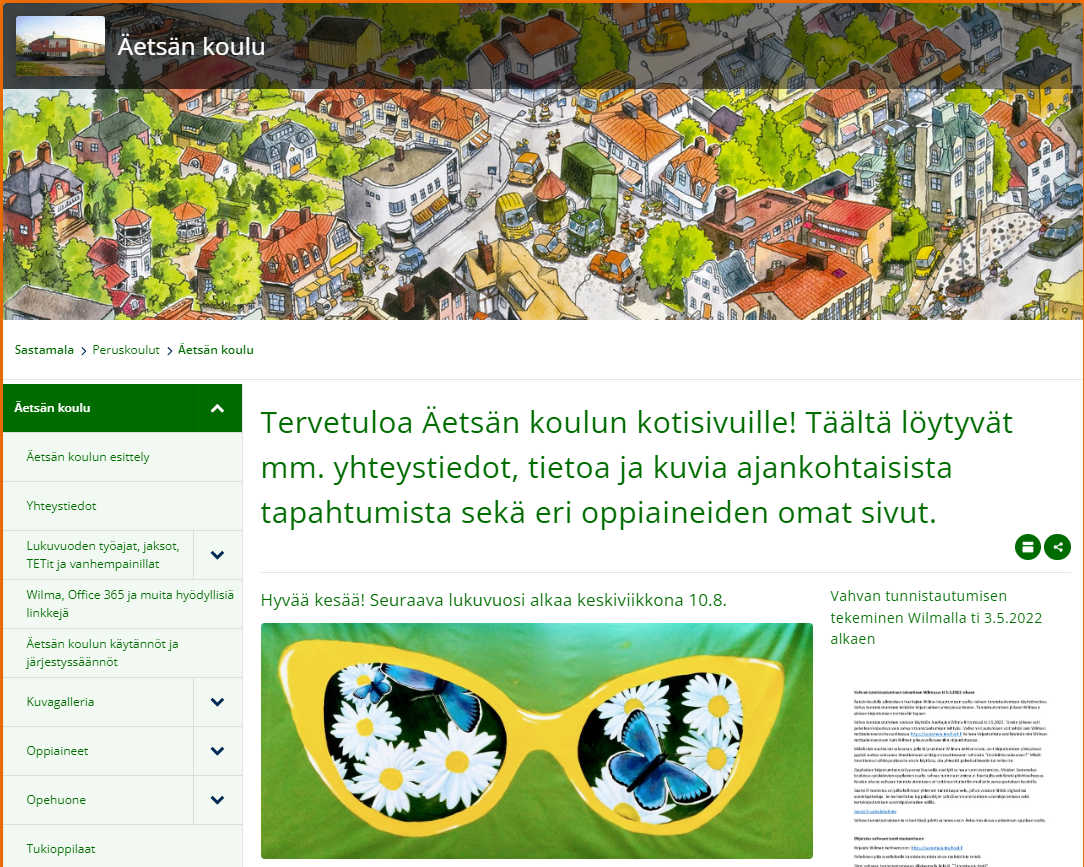 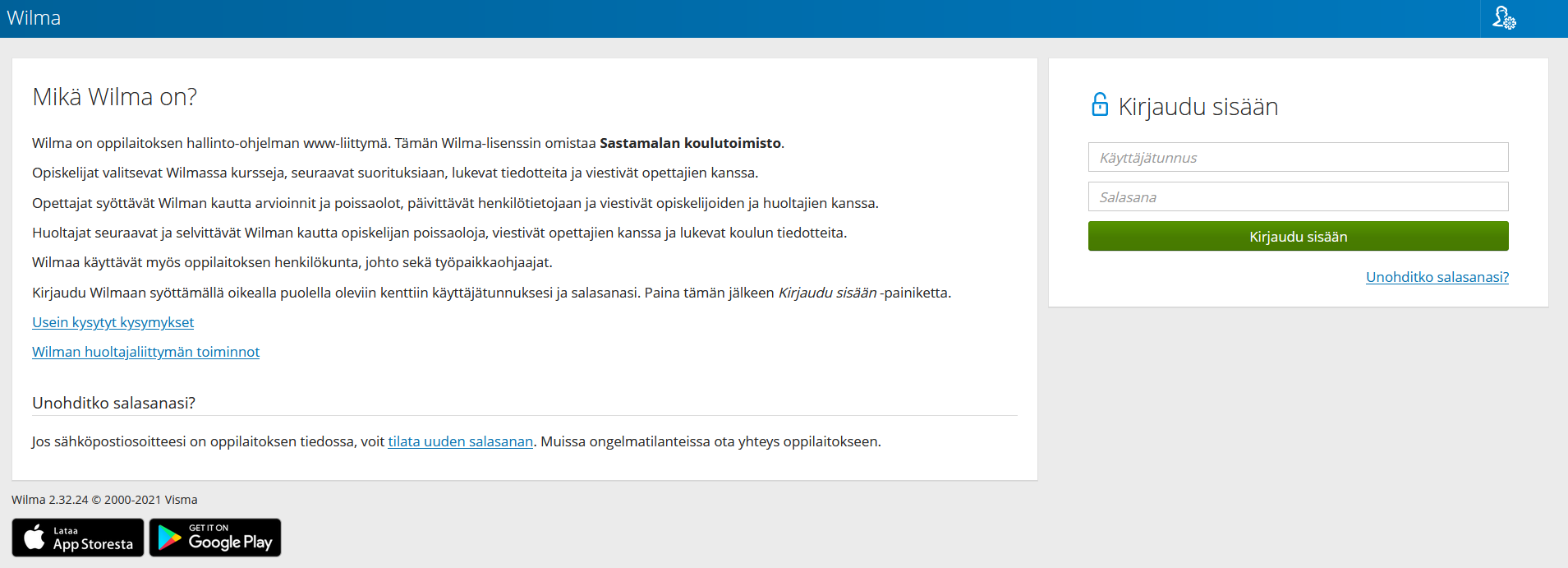 Oppilaalla on oikeus
- opetukseen 
- työrauhaan
- opiskeluhuoltoon
- kouluruokailuun 
- turvalliseen opiskeluympäristöön (väkivallalta, kiusaamiselta ja häirinnältä suojaaminen)
- oppimisen ja koulunkäynnin tukeen
- henkilökohtaiseen vapauteen ja koskemattomuuteen
- yhdenvertaiseen ja tasa-arvoiseen kohteluun
- yksityiselämän suojaan
Oppilaalla on velvollisuus
noudattaa lainsäädäntöä ja järjestyssääntöjä:
     - osallistua opetukseen
- suorittaa annetut tehtävät
- käyttäytyä asiallisesti
- antaa työrauha
- käsitellä huolellisesti kaikkien omaisuutta
- hoitaa omat kouluasiansa
- korvata aiheuttamansa vahinko
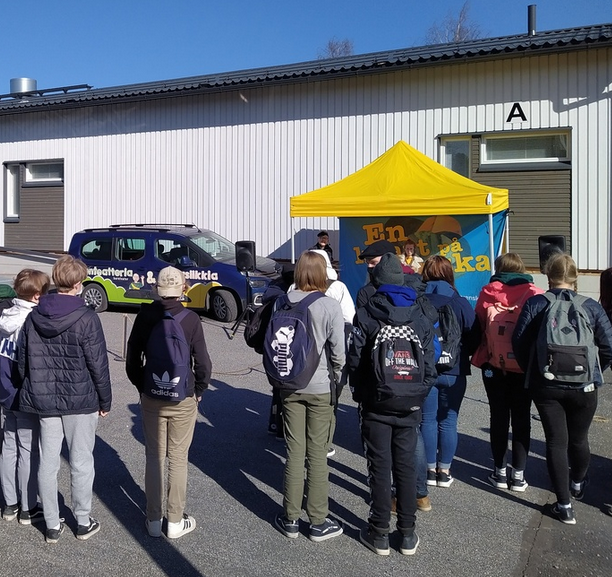 Huoltajat, opettajat ja oppilashuolto seuraavat poissaoloja Wilman merkinnöistä.
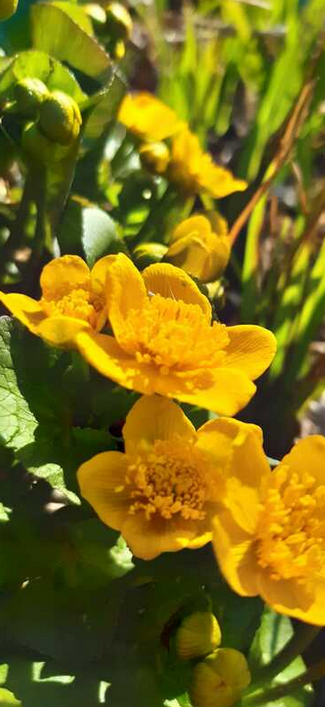 Muista…
- tervehtiä, kiittää ja pyytää anteeksi
- ottaa toiset huomioon
- kun jotain sattuu, ilmoita siitä heti aikuiselle
- asiallinen, sääolosuhteet huomioiva pukeutuminen
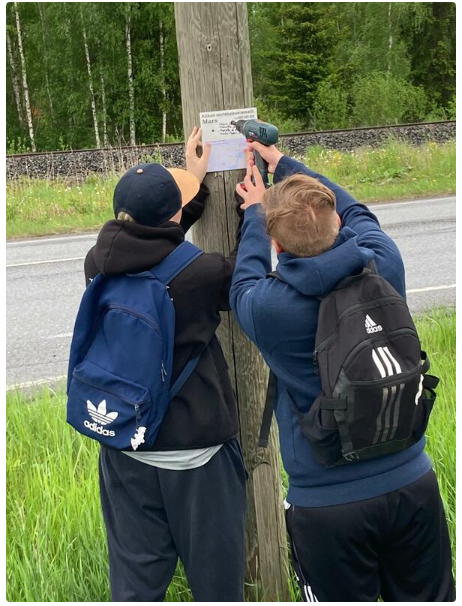 Muista, että…
koulun alueelta ei saa poistua 
koulupäivän aikana ilman lupaa
koko koulun alue on savuton ja 
päihteetön, koskee myös 
sähkötupakkaa ja nuuskaa
energiajuomien tuonti ja nauttiminen 
koulun alueella on kielletty
sisätiloissa ei pidetä päähinettä
kouluun ja koulun tapahtumiin pukeudutaan asiallisesti
kirosanat tai muut loukkaavat tekstit ja kuvat eivät kuulu kouluvaatteisiin
kielenkäytön tulee olla asiallista ja muut huomioivaa
Muista, että…
- koulun tvt-laitteita, internetiä ja tietoverkkoa tulee käyttää perehdytyksessä annettujen ohjeiden mukaisesti
- mobiililaitteita saa käyttää vain opettajan luvalla oppituntien tai muun opetussuunnitelman mukaisen opetuksen aikana
- kuvata tai äänittää saa ainoastaan henkilöitä, joilta on saanut luvan kuvaamiseen tai äänittämiseen
- toisesta henkilöstä otettua kuvaa, videota tai äänitettä ei saa jakaa eteenpäin kenellekään tai julkaista ilman tämän lupaa internetissä, sosiaalisessa  mediassa tai muussa julkisessa paikassa
- oppilastöihin tulee kirjata käytetyt teksti- ja kuvalähteet
- plagiointi on kiellettyä
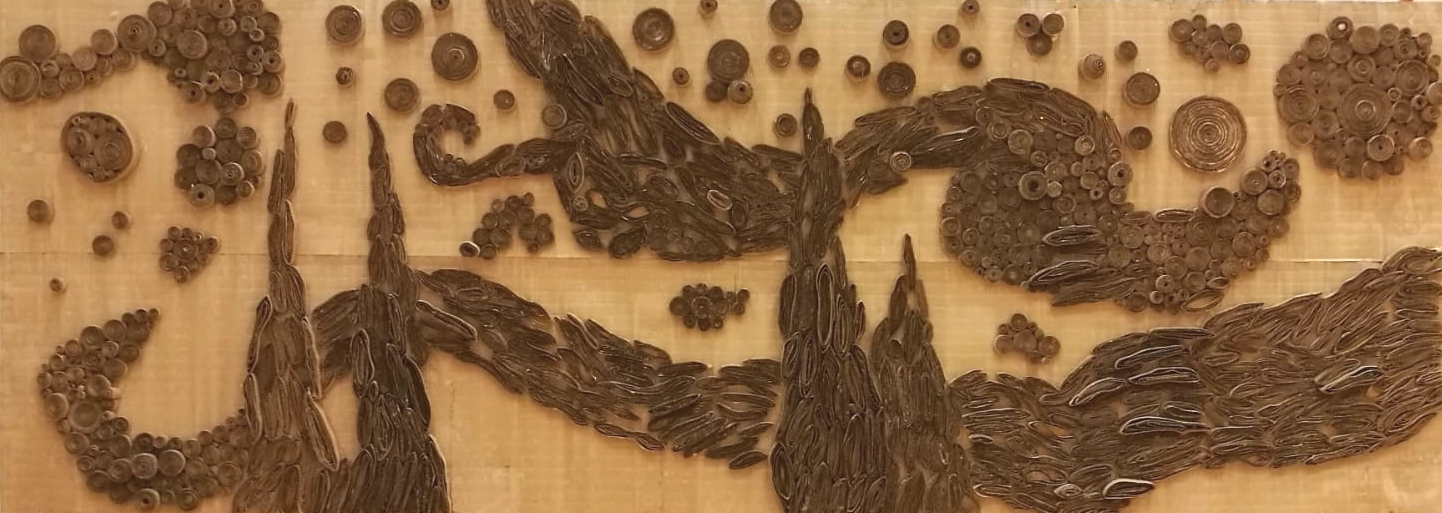 Koulumatkat
- on noudatettava liikennesääntöjä
- koulumatkalla tapahtuneesta häirinnästä, kiusaamisesta ja väkivallasta ilmoitetaan kotiin
- tapaturmavakuutus korvaa hoitokulut, ei esinevahinkoja
- lähdönvalvonta
- vahingonkorvausvastuu
- koulukuljetusperiaatteet löytyvät kaupungin nettisivuilta
- koulukuljetuksessa on
- käyttäydyttävä asiallisesti
-noudatettava kuljettajan ohjeita
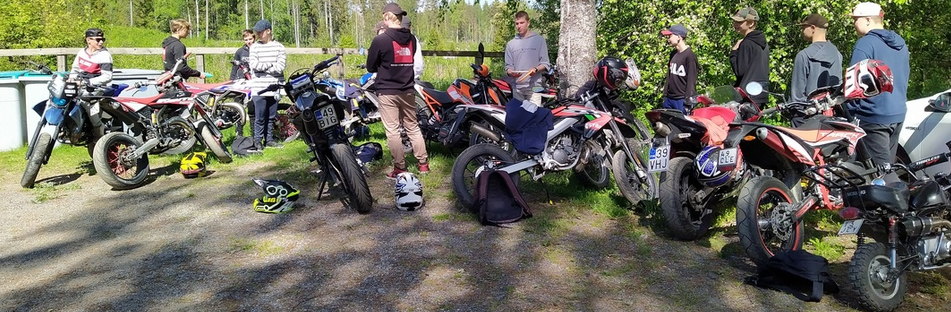 Oppitunnit
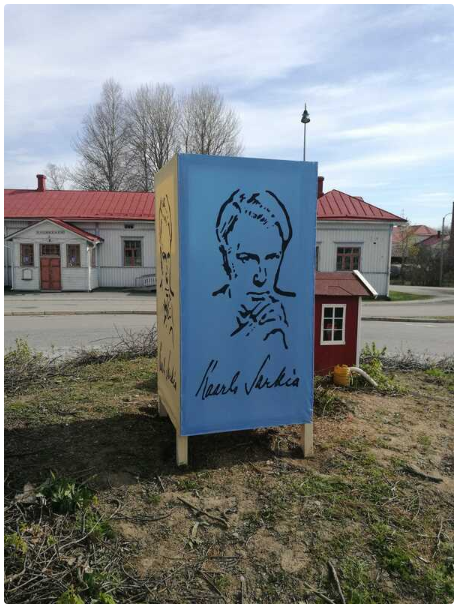 Oppitunnit
- oppitunti alkaa ja päättyy kellonsoittoon
- tullaan ajoissa, myöhästyminen merkitään Wilmaan
- ulkovaatteet jätetään naulakkoon, päähineitä ei pidetä sisätiloissa
- opiskeluvälineet ovat mukana
- pestään kädet tarvittaessa
- luokan ovi pidetään pääsääntöisestilukossa, opettaja avaa oven
- maanantaiaamuisin kuunnellaan päivänavaus
- annetaan työrauha muille oppilaille ja opettajalle
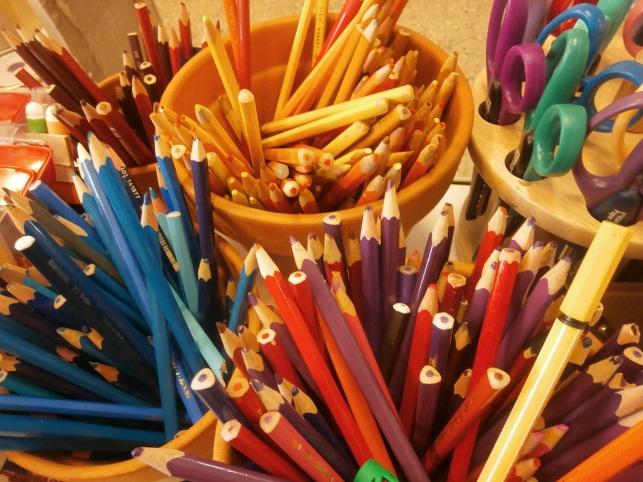 Oppitunnilla
luokkaan tultaessa kännykät laitetaan puhelinparkkiin tai reppuun, soittimen tai muun häiritsevän esineen tulee olla poissa näkyvistä
opettaja voi takavarikoida opetusta tai oppimista häiritsevän kännykän, soittimen tai muun häiritsevän esineen
kuvataan ja äänitetään vain opettajan luvalla ja annetun ohjeistuksen mukaan
koetilanteessa muut kuin kirjoitusvälineet tuodaan opettajan määräämään paikkaan
oppitunnilla syödään/juodaan vain opettajan luvalla
mennään kolmen minuutin kuluessa ulos
WC:ssä käydään ennen ulosmenoa
välituntien aikana ulko-ovet ovat lukittuina    sisäruokavälituntia lukuunottamatta
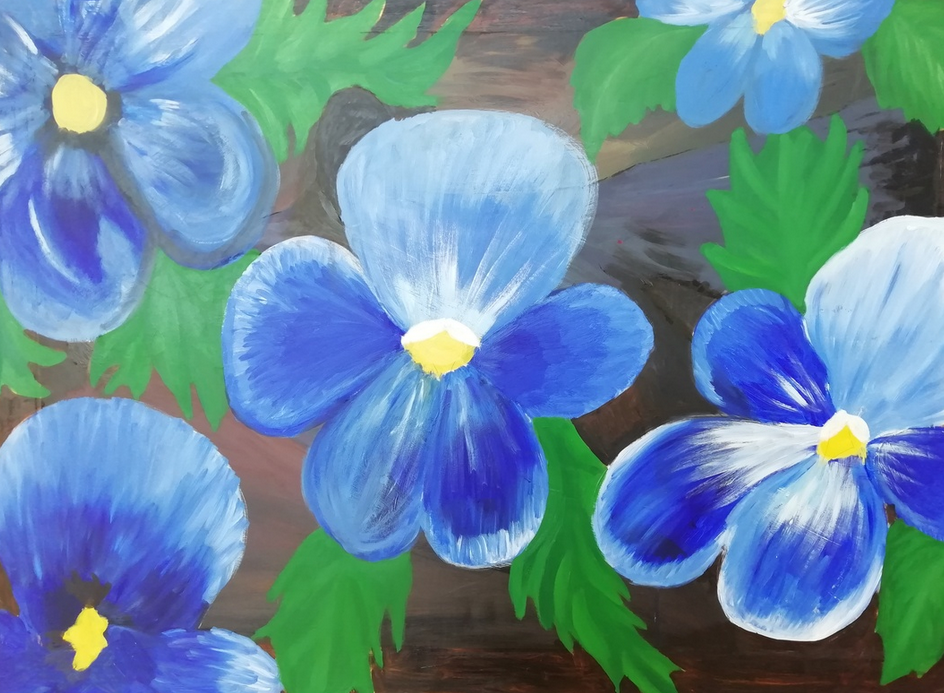 Välituntialue
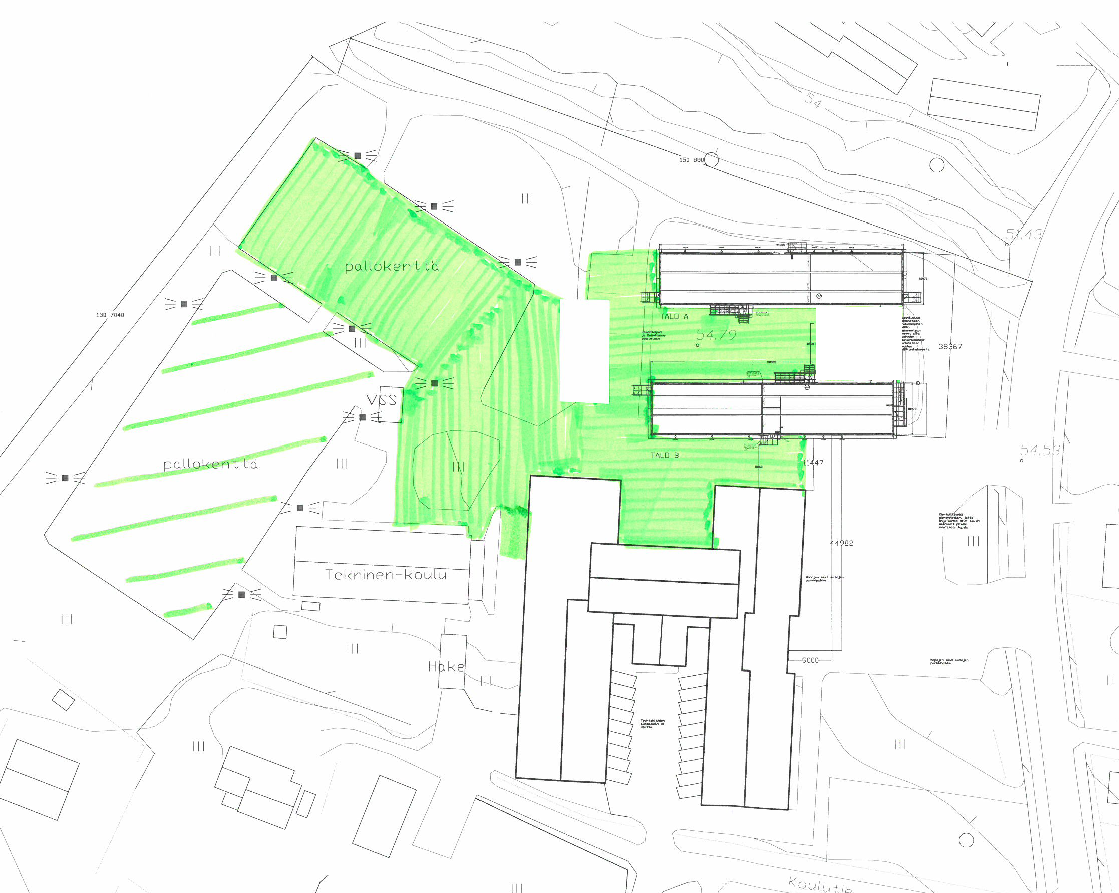 A
B
Pallokentällä voi pelata frisbeegolfia
C
Välitunnilla
- ei oleskella ulko-ovien läheisyydessä, porrasalueilla tai ruokalan käytävällä
- ei saa heittää tai potkia kiviä, lumipalloja tai vastaavia
- lumipalloja saa heittää palloseinään
- välituntialueena on asfaltoitu alue ja monitoimikenttä, jonka läheisyydessä on aktiivinen välituntitoiminta 
- beach-kentällä voi pelata, muttei oleskella
- pyörätelineillä ei oleskella
- skuuttialue on A-rakennuksen päädyssä
- kovalla sateella tai kovalla pakkasella
- mahdollisuudesta sisällä oloon kuulutetaan erikseen
- siirtokoulurakennuksissa ei oleskella sisävälitunneillakaan
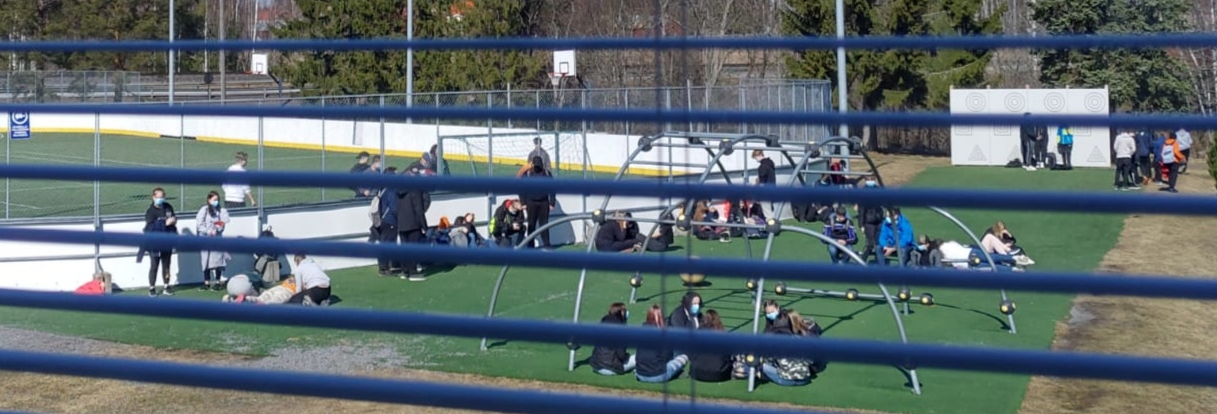 Välitunnilla
- wc:ssä käydään ensisijaisesti heti oppitunnin jälkeen tai ennen tunnin alkua
- wc:ssä asioi vain yksi henkilö kerrallaan
- wc-tiloissa ei oleskella turhaan eikä vessan edessä oleilla, ellei ole menossa vessaan 
 
- kovalla sateella tai kovalla pakkasella
- mahdollisuudesta sisällä oloon kuulutetaan erikseen
- siirtokoulurakennuksissa ei oleskella
sisävälitunneillakaan
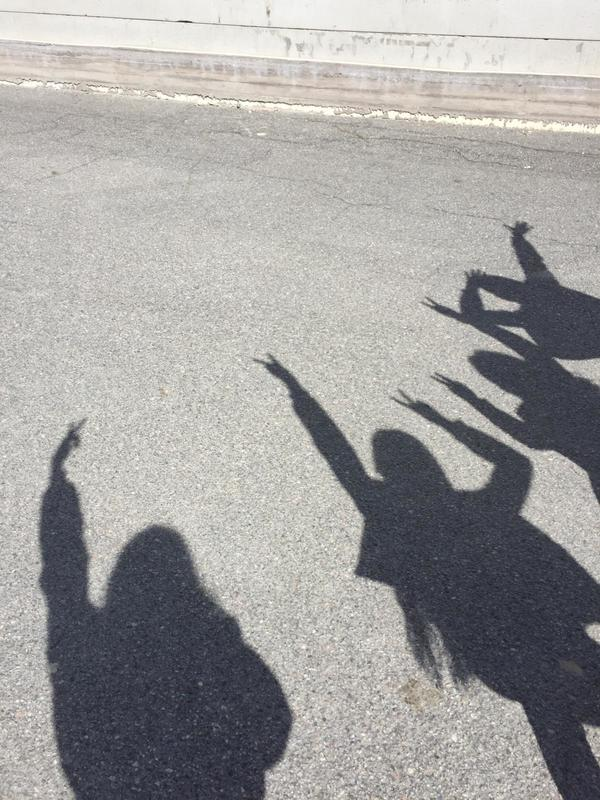 Ruokailu
- ruokailuun saavutaan B1-ovesta ja ruokailusta poistutaan B2-ovesta
- ruokasalissa ja tilan täyttyessä luokassa B07 
- pulpetteja ei siirretä
- pese kädet
- asiallinen käytös
- ei etuilla
- ota ruokaa vain sen verran kuin syöt
- ota leivän levite omalla puhtaalla veitsellä
- jos haet juomaa lisää, ota uusi lasi
- medialaitteita ei käytetä ruokailutiloissa
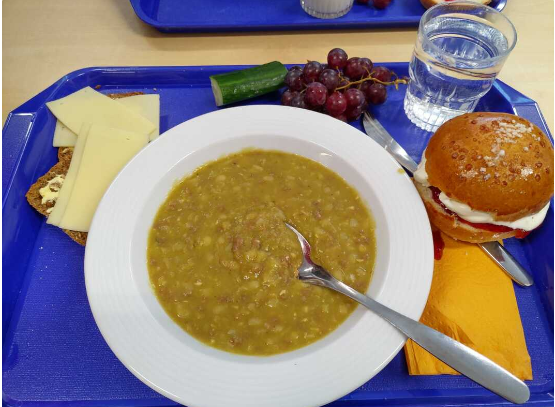 - turvallisuuteen liittyvästä viasta tai puutteesta tulee ilmoittaa koulun henkilökunnalle
- kulkuvälineet ja liikuntavälineet tulee säilyttää koulupäivän aikana niille varatuilla paikoilla
- liikennöinti koulualueella on liikennemerkein rajoitettu myös kouluajan ulkopuolella
- koulualueella on tallentava kameravalvonta
Turvallisuus ja rangaistukset
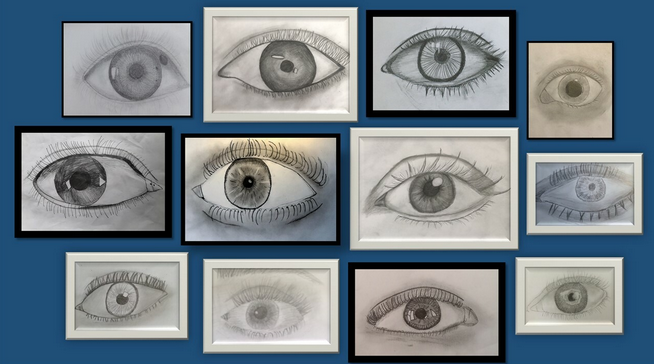 Turvallisuus ja rangaistukset
- oikeus turvalliseen opiskeluympäristöön
- 	kouluun ei saa tuoda laissa kiellettyjä, 		turvallisuutta vaarantavia tai omaisuutta 	vahingoittavia esineitä tai aineita 
- kasvatuksellisista syistä oppilas voidaan määrätä uudelleen järjestämään tai puhdistamaan koulun omaisuuden tai tilan
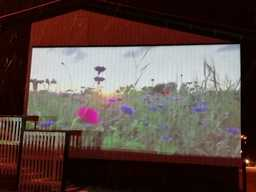 Turvallisuus ja rangaistukset
- mobiililaitteet laitetaan luokkaan tullessa puhelinparkkiin tai reppuun 
	- merkintä Wilmaan, mikäli tämä ei toteudu. 
- kasvatuskeskustelu, mikäli oppilas ei noudata sääntöä 
	- kasvatuskeskustelun voi pitää tarvittaessa myös 	KiVa-tiimi 
- toistuvasta säännön noudattamatta jättämisestä opettaja voi kirjoittaa jälki-istunnon
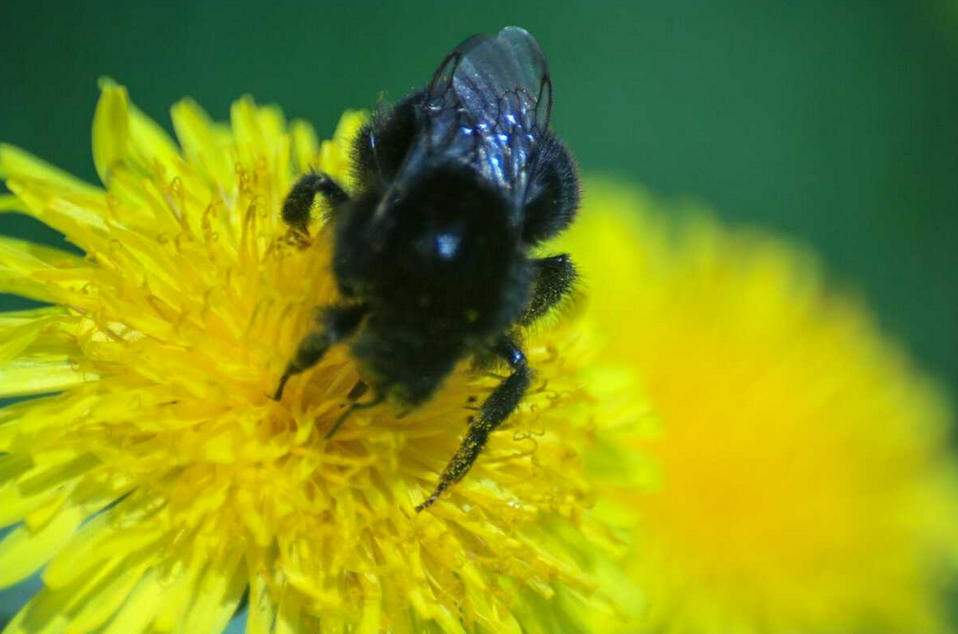 Turvallisuus ja rangaistukset
- Opetusta häiritsevä esine tai aine
- rehtorilla tai opettajalla on oikeus ottaa haltuun
- luovutetaan oppilaalle oppitunnin tai koulun tilaisuuden päättymisen jälkeen, viimeistään työpäivän päättyessä
- rehtori luovuttaa kielletyt esineet huoltajalle, poliisille tai muulle viranomaiselle riippuen oikeudesta hallussapitoon
- Opettajalla tai rehtorilla on työpäivän aikana oikeus tarkastaa oppilaan
- mukana olevat tavarat
- vaatteet päällisin puolin
- hallinnassa olevat koulun säilytystilat
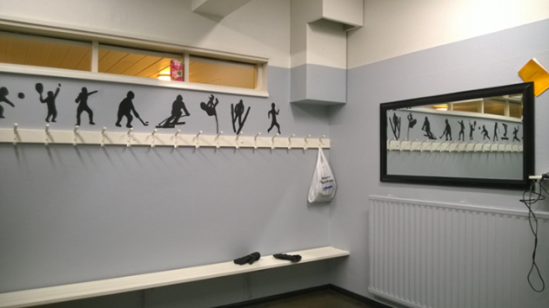 Turvallisuus ja rangaistukset
Sääntöjen rikkomisesta tulee seuraamus
1. Opettaja tai rehtori voi määrätä kasvatuskeskusteluun oppilaan, joka 
- häiritsee opetusta
- rikkoo koulun järjestystä
- menettelee vilpillisesti
- kohtelee muita 
epäkunnioittavasti tai loukkaavasti
- on saanut kolme merkintää luvattomasta välitunnilla sisälläolosta
2. Opettaja voi siirtää tunnilla häiritsevän oppilaan toiseen luokkaan tukilukujärjestyksen mukaan.
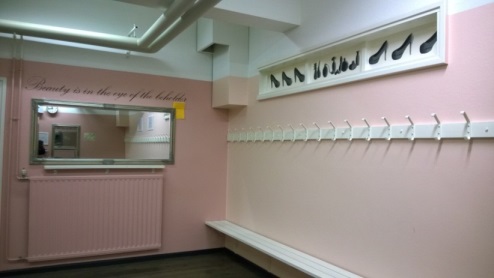 Turvallisuus ja rangaistukset
3. Opettaja voi määrätä oppilaalle jälki-istunnon 
	- tupakoinnista tai tupakointivälineiden 	   	hallussapidosta 
	- kiusaamisesta
	- vilpillisestä menettelystä  
	(lunttaaminen, varastaminen, valehtelu, 	nimen väärentäminen)
	- toistuvasta oppitunnin häiritsemisestä
	- koulun alueelta poistumisesta
	- viidestä merkinnästä välitunnilla 	sisälläolosta
	- opettajan harkinnan mukaisissa tilanteissa
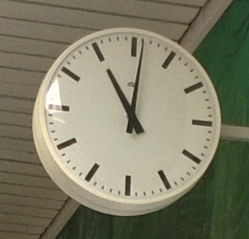 Turvallisuus ja rangaistukset
4. Jälki-istunnossa voidaan teettää kirjallisia tai
suullisia tehtäviä tai harjoituksia.

- 7. ja 8. luokan istunnot tiistaisin 
klo 15.00-16.00 luokassa 27
- muuttuneen työjärjestyksen vuoksi 9. luokan istuntopäivä tarkentuu myöhemmin

- 15 vuotta täyttäneiden kolmas ja useampi tupakointikerta ilmoitetaan poliisille.
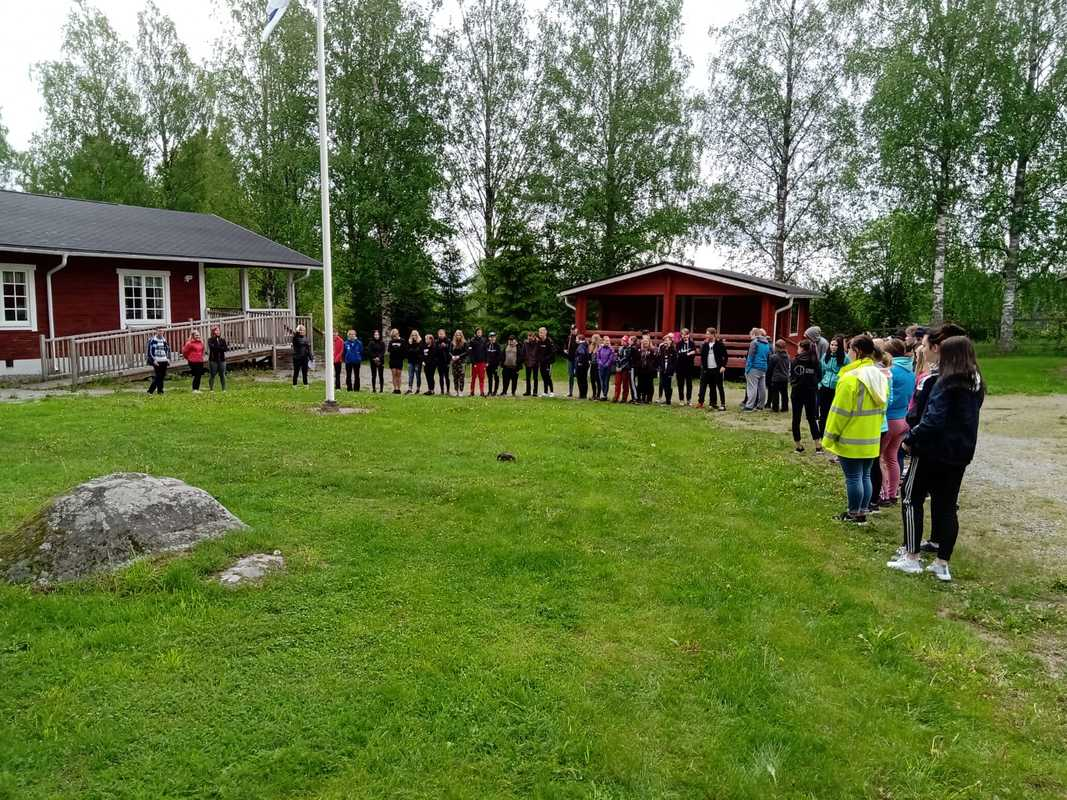 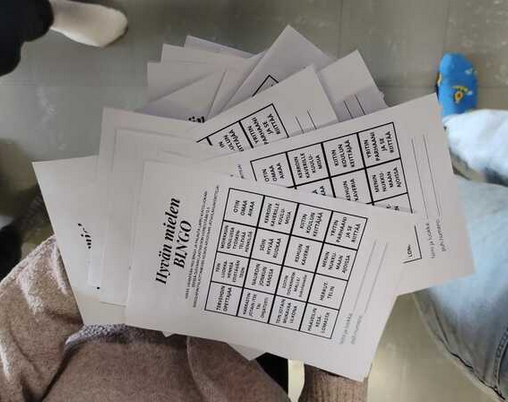 Turvallisuus ja rangaistukset
5. Opettaja voi määrätä oppilaan poistumaan			 	opetustilasta tai tilaisuudesta.
6. Rehtorin johtama pedagogisen tiimin käsittely 
kun mainituilla toimenpiteillä ei ole riittävästi saatu
parannusta tilanteeseen
päätetään mahdollisista muista kurinpidollisista toimista 	(opetuksen epääminen, kirjallinen varoitus, määräaikainen erottaminen)

Toimenpiteet kirjataan Wilmaan ja niistä tiedotetaan huoltajille.
Lähiopetuksen toteutus
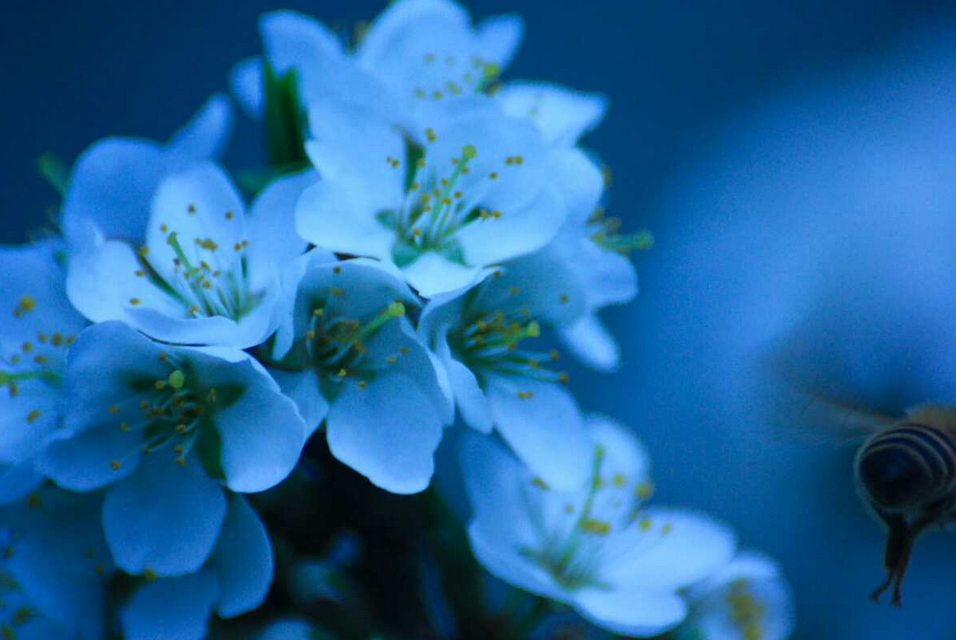 - kouluun saavutaan vain terveenä
- kotiin tulee jäädä, mikäli on
- flunssan oireita
- lämpöä
- vatsataudin oireita
- Kesken koulupäivän sairastunut oppilas ohjataan kotiin. Oppilaalla voi koulussa olla mukana särkylääke otettavaksi tarvittaessa.
Käsihygieniasta huolehtiminen
- Kädet pestään vedellä ja saippualla  
- ennen ruokailua 
- aivastamisen ja yskimisen jälkeen 
- WC-käynnin yhteydessä 
- käsien likaannuttua
- yhteisiä työvälineitä käytettäessä 
- käsidesiä voi käyttää, mikäli saippuapesu ei ole mahdollinen
- luokissa on käsidesiannostelijat
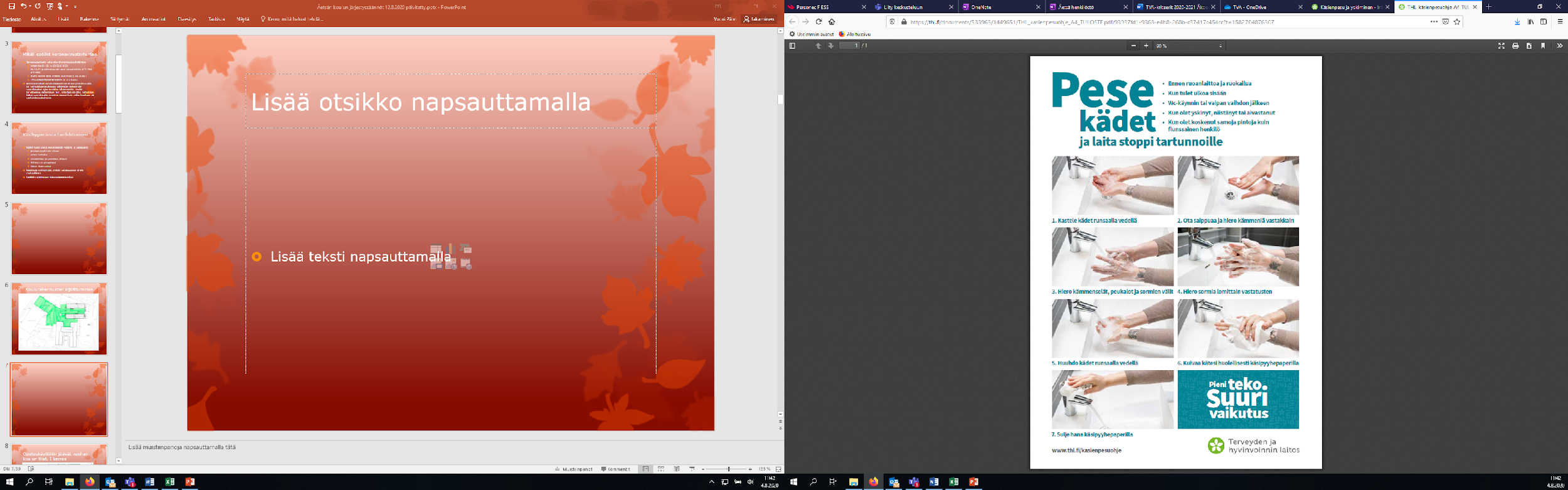 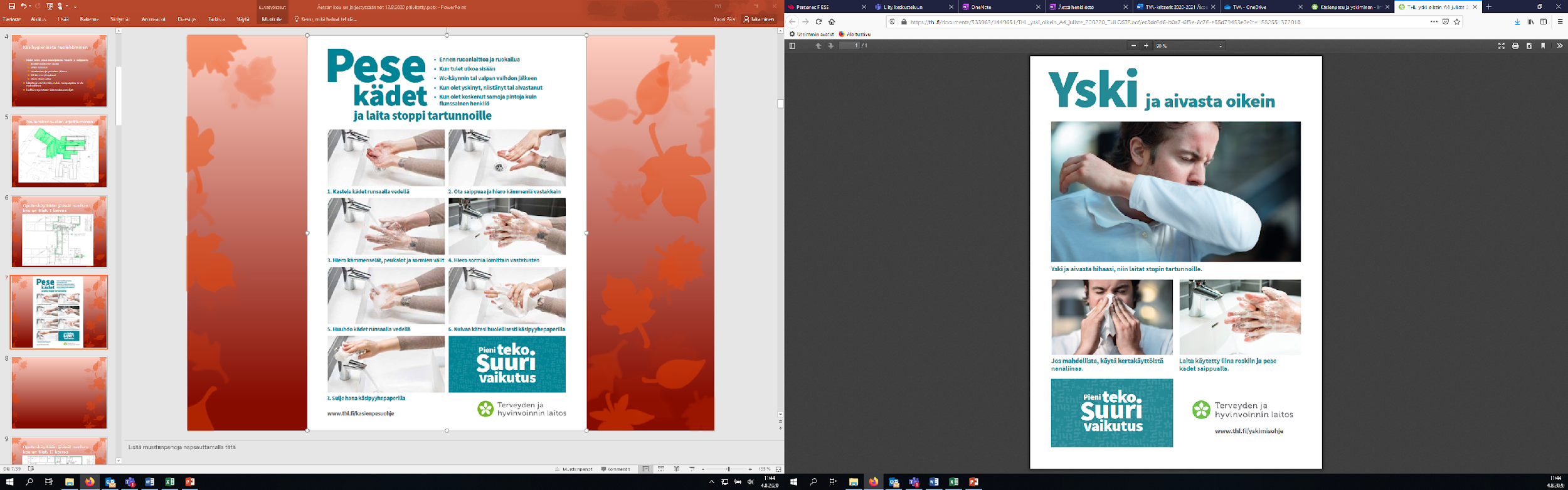 Hyvinvointi, opiskeluhuolto
- hyvän oppimisen, hyvän psyykkisen ja fyysisen terveyden sekä sosiaalisen hyvinvoinnin  edistämistä ja ylläpitämistä.
- yhteisöllinen opiskeluhuolto (KOR)
- toimintakulttuurin kehittäminen
- oppilaitosyhteisön hyvinvoinnin 
	edistäminen
- opetussuunnitelman mukainen 
opiskeluhuolto
- oppimisen tukeminen
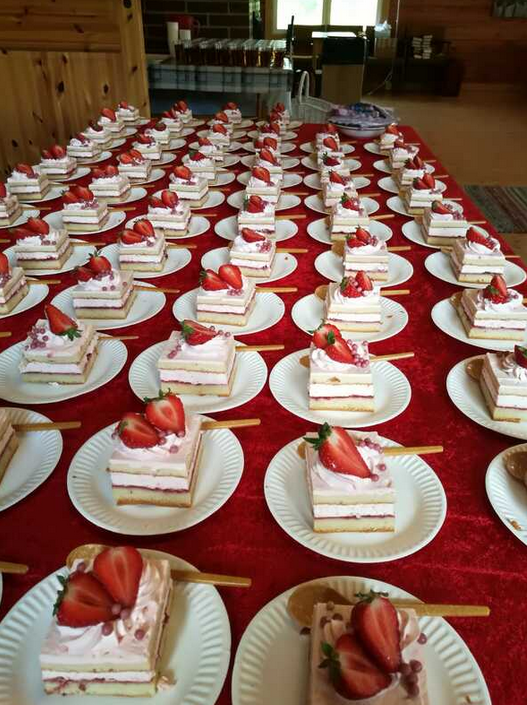 Hyvinvointi, opiskeluhuolto
- yksilökohtainen opiskeluhuolto (MAR)
- kouluterveydenhuollon palvelut
- opiskeluhuollon psykologi- ja kuraattoripalvelut
- monialainen yksilökohtainen opiskeluhuolto
- sosiaali- ja terveyspalvelut
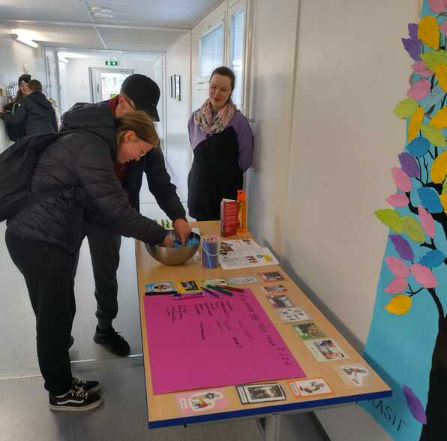 Hyvinvointi, pedagoginen tuki
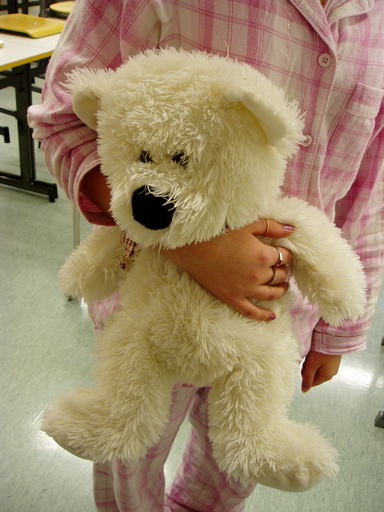 - yleinen tuki on ennakoivaa
- tukiopetus
- osa-aikainen erityisopetus
- oppimisen vaikeudet
-  koulunkäynnin vaikeudet
- muut palvelut 
- samanaikaisopetus
- läksyparkki
- kasvatuskeskustelut, KiVa-koulu ja Verso
Hyvinvointi, pedagoginen tuki
- tehostettu tuki
- säännölliseen tai monipuoliseen tuen tarpeeseen
- laaditaan luokanohjaajan johdolla pedagoginen arvio ja erityisopettajan johdolla oppimissuunnitelma
- palvelut
- samanaikaisopetus
- tukiopetus 
- osa-aikainen erityisopetus
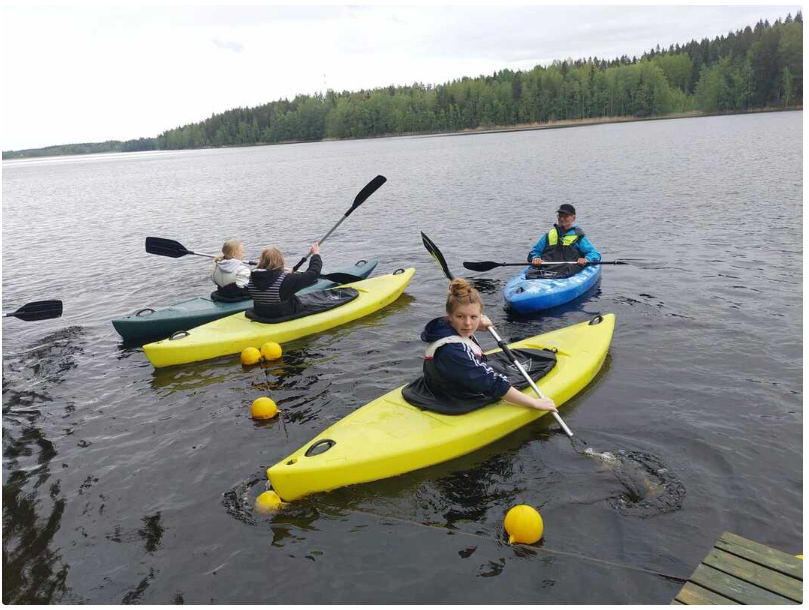 Hyvinvointi, pedagoginen tuki
- erityinen tuki
- kokonaisvaltainen ja suunnitelmallinen tuki
- laaditaan erityisopettajan johdolla pedagoginen selvitys ja HOJKS
- palvelut
- erityisopetus
- muut tukipalvelut
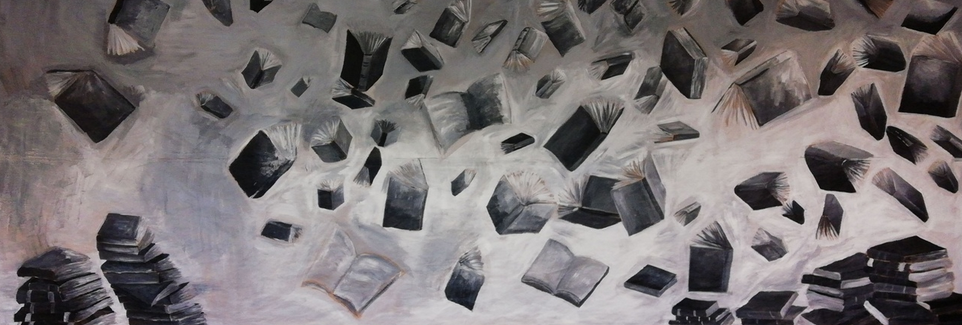 Koulurakennusten sijoittuminen
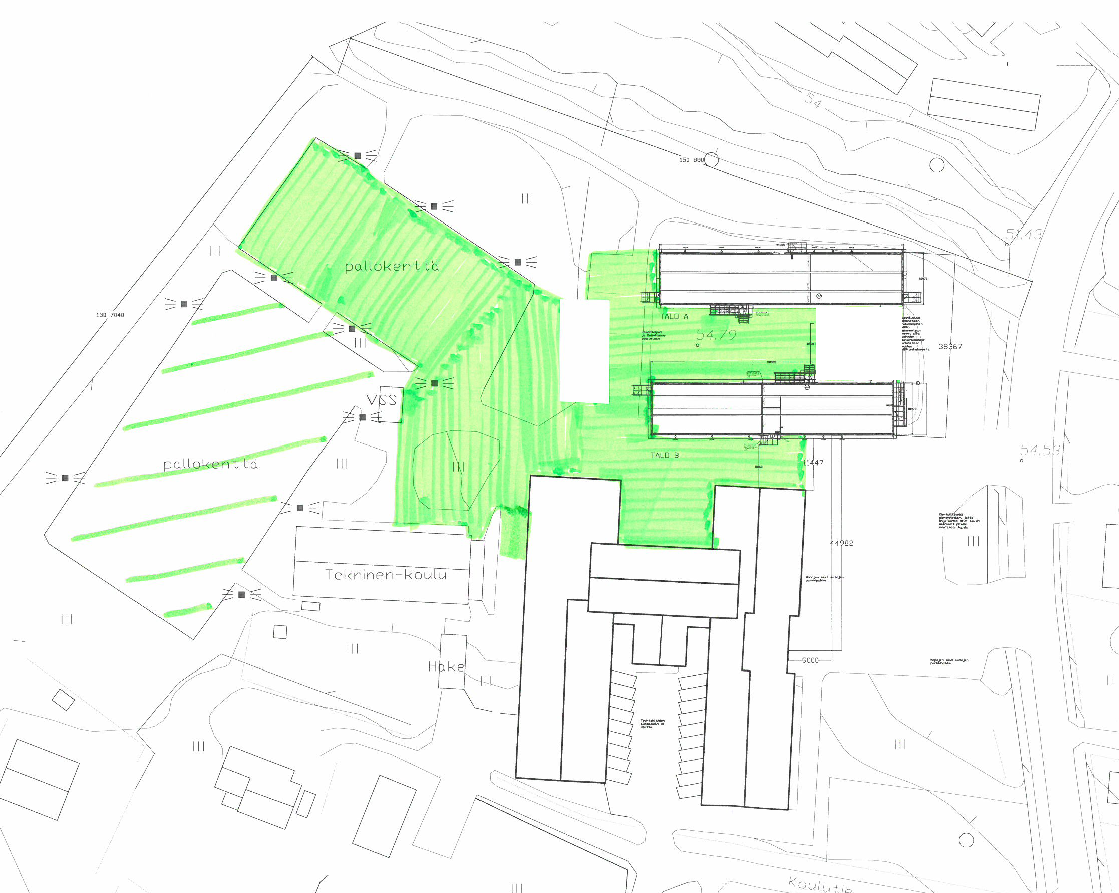 A
B
C
C-rakennus, I kerros
C-rakennus, II kerros
A-rakennus
B-rakennus
Järjestyssäännöt
- löytyvät Äetsän koulun Peda.net-sivuilta
- toimivuutta tarkastellaan vuosittain yhteistyössä oppilaskunnan ja opettajien kanssa
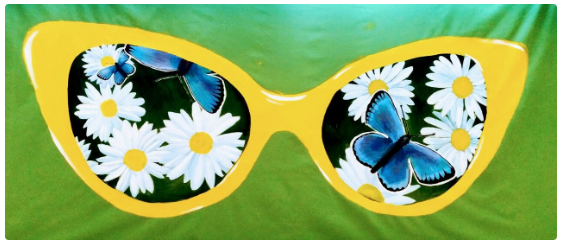